Work-based learning & graduation requirements
Brenna Bartlett
Emma Waymire
Office of Career-Technical Education
2
Why work-based learning?
3
Each child, our future
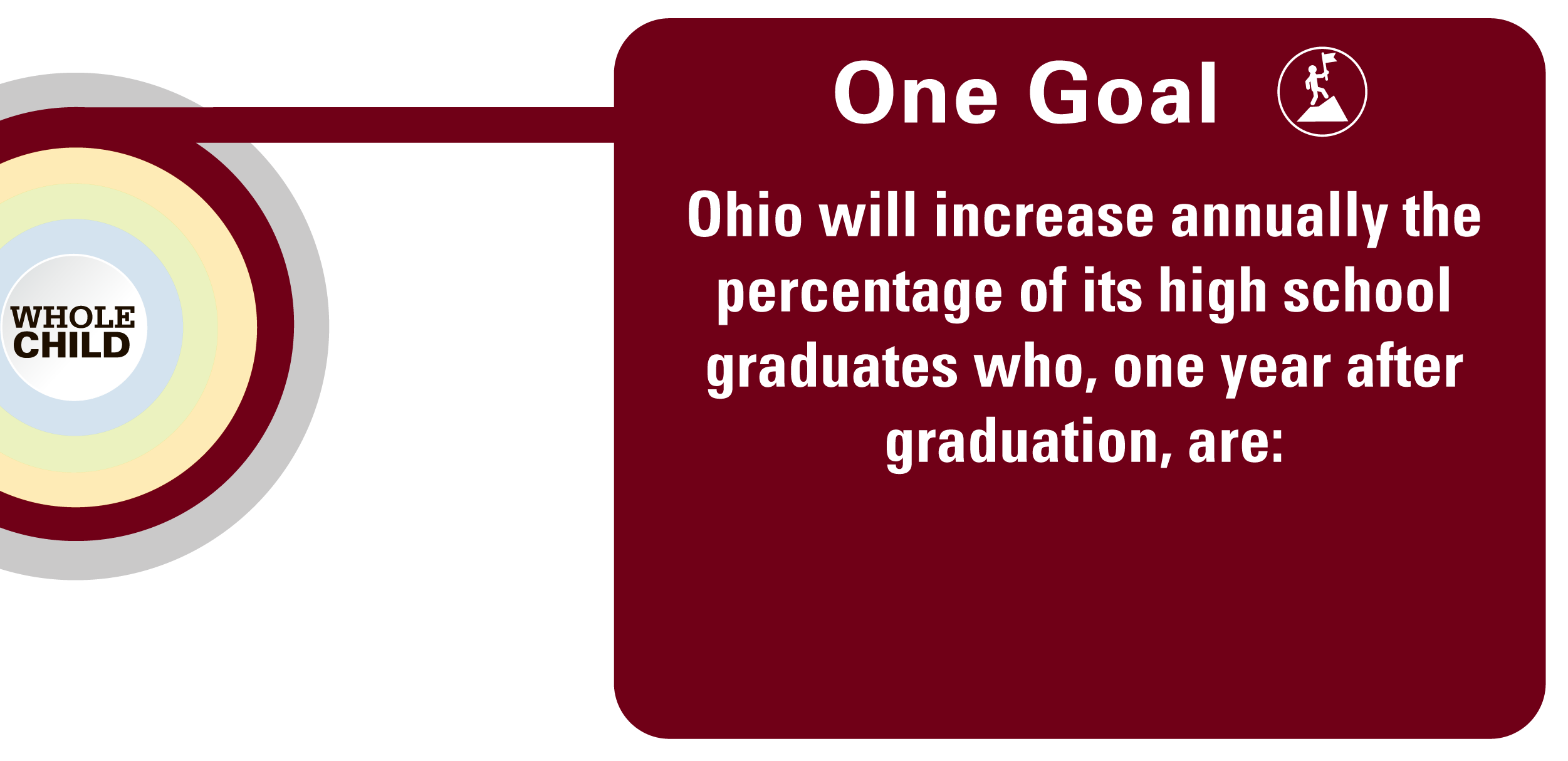 4
Each child, our future
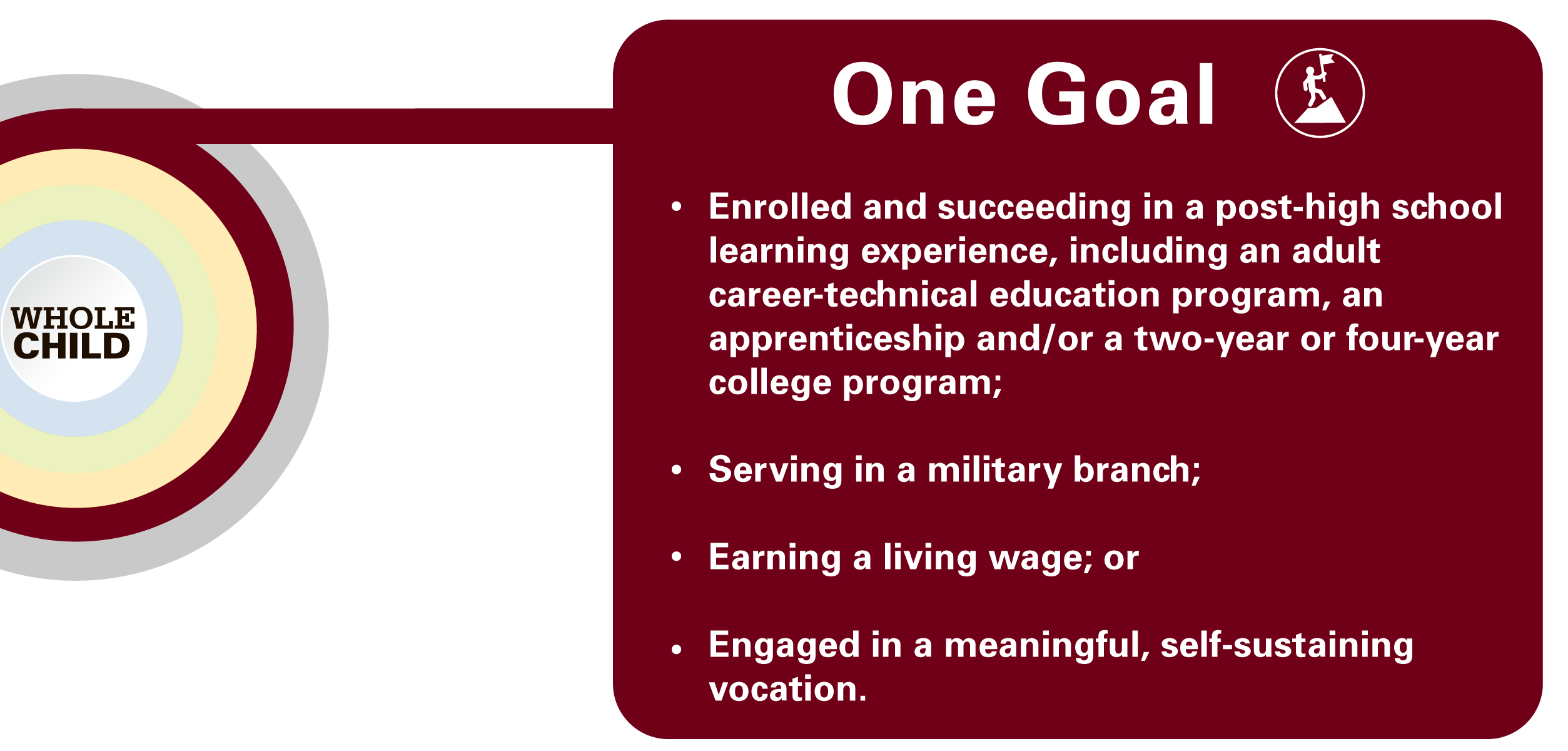 5
Ohio graduation requirements
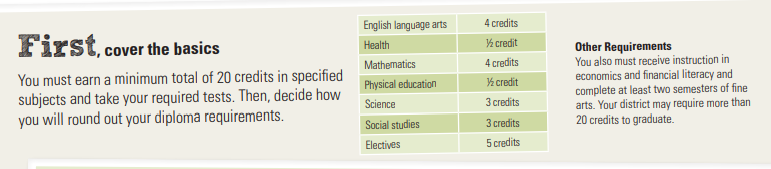 Students can earn credit by participating in Work-Based Learning.
6
Ohio graduation requirements
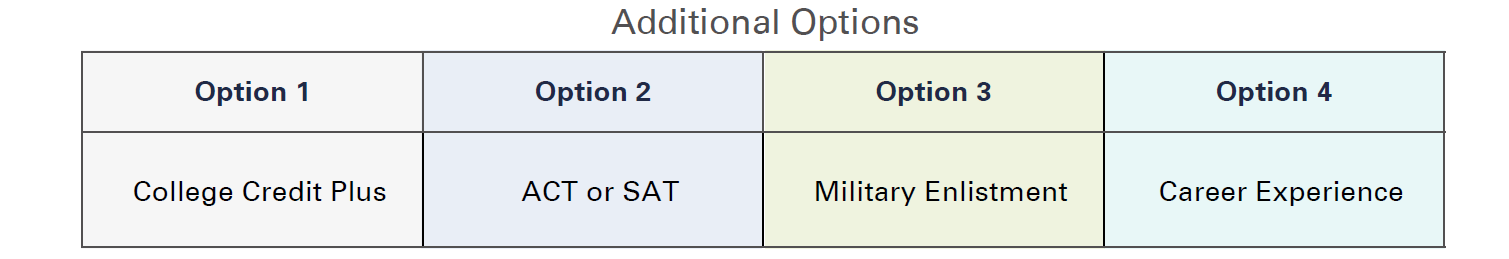 Students can show competency through Work-Based Learning.
7
Ohio graduation requirements
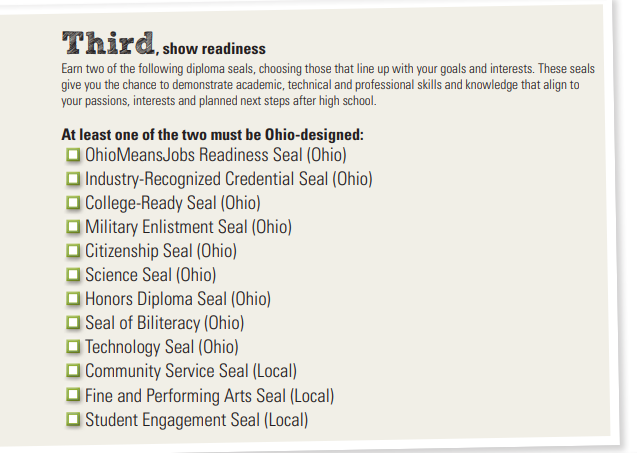 Students can demonstrate readiness through Work-Based Learning.
8
Work-based learning definition
From Perkins V…
Work-based learning is defined as “sustained interactions with industry or community professionals in real workplace settings, to the extent practicable, or simulated environments at an educational institution that fosters in-depth, firsthand engagement with the tasks required in a given career field, that are aligned to curriculum and instruction.” 
Work-Based Learning Overview
9
Work-based learning definition
Aligned to Graduation Requirements for the Class of 2023 and Beyond:
Supporting Demonstration of Competency in Career Experience & Technical Skill
Beginning as early as grade 9, students should accumulate 250 hours of work-based learning aligned to their program of study, or their student success or graduation plans, with evidence of positive evaluation.
10
Work-based learning definition
11
Types of work-based learning
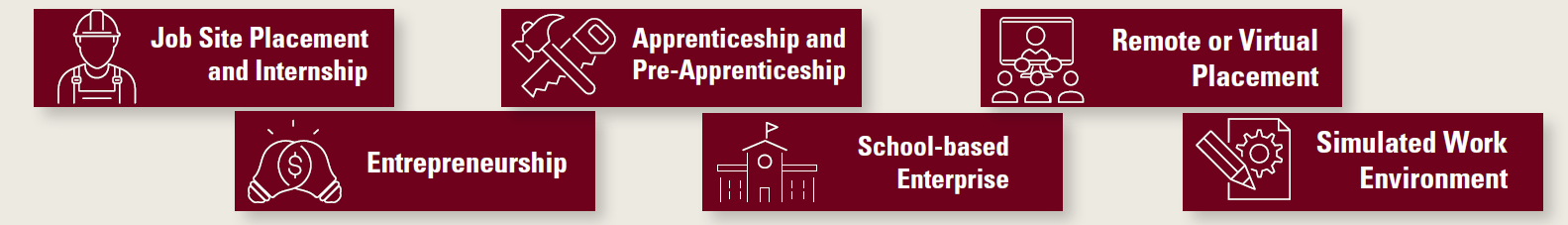 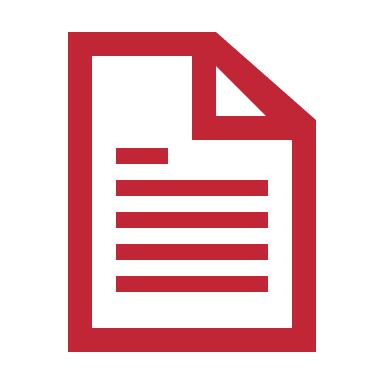 Template Learning Agreement
12
Continuum of supervision
Scaffolding of supervision across types allows students to develop and demonstrate work-readiness – including self-regulation, ability to follow direction, etc. 

All parties should be engaged regardless of setting to allow for this development.
13
Why work-based learning?
“The educational models for the past 40 years have operated with Business as an advisor. In this role, they could only inform learning experiences, with engagement being at the end of the student’s educational journey—hiring based on the level of educational attainment.

Industries and businesses need to shift their focus to engaging in the educational system as a solution partner. The time is now to invest in the supply side of this equation—WBL provides the most effective way to close the skills gap.”
14
Resources
15
16